Figure 3. Sequence identity between the C-terminal domains of mouse histone H1 subtypes. (A) Alignment of the ...
Nucleic Acids Res, Volume 32, Issue 20, 15 October 2004, Pages 6111–6119, https://doi.org/10.1093/nar/gkh945
The content of this slide may be subject to copyright: please see the slide notes for details.
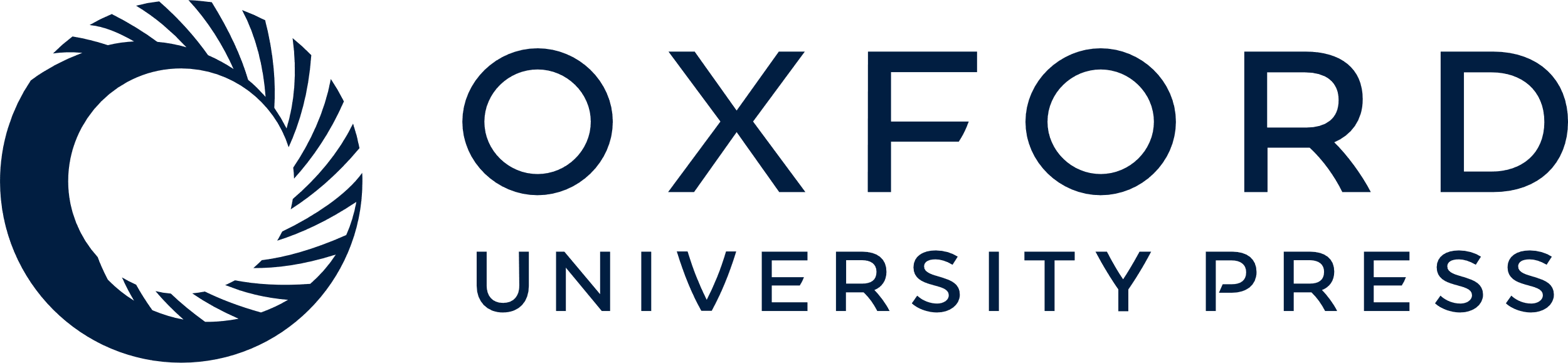 [Speaker Notes: Figure 3. Sequence identity between the C-terminal domains of mouse histone H1 subtypes. (A) Alignment of the C-terminal domain sequences of H1a–e, H1° and H1t. Multiple alignment was performed using the ClustalW resource under DNASTAR. The conserved positions are indicated by an asterisk (*). (B) Percentage similarity table.


Unless provided in the caption above, the following copyright applies to the content of this slide: Nucleic Acids Research, Vol. 32 No. 20 © Oxford University Press 2004; all rights reserved]